حل النزاعات وصنع السلام الكتابي
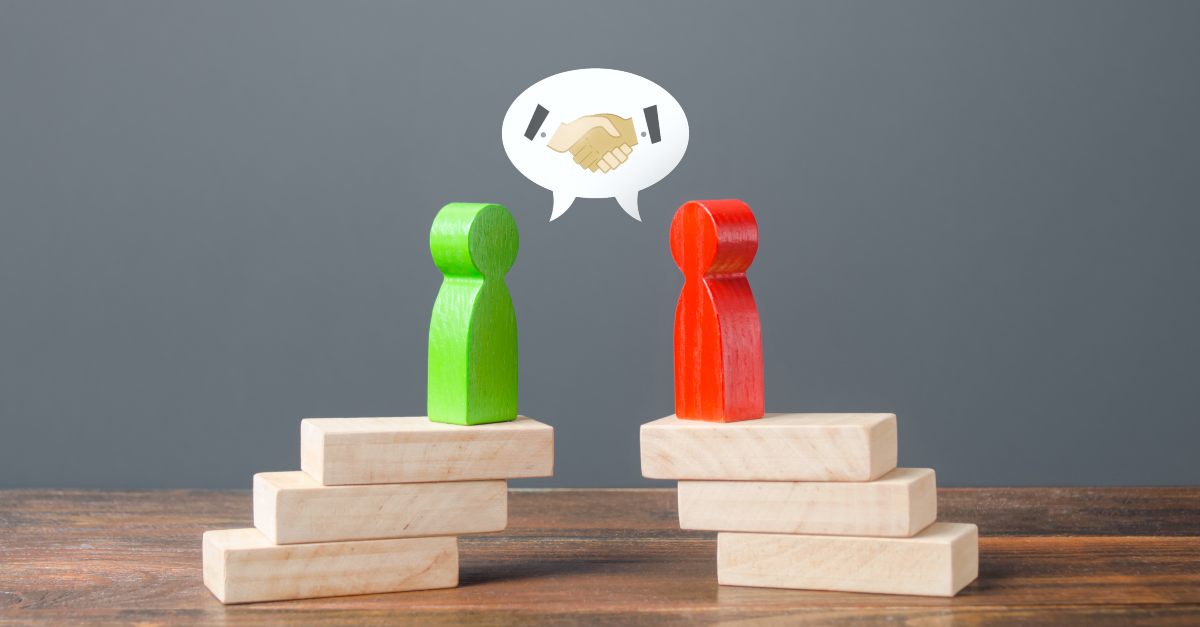 تعليم د. غوردون بينفولد دكتور الخدمات الطلابيةتحميل د. ريك جريفيث • مؤسسة الدراسات اللاهوتية الأردنيةالملفات بلغات عدة للتنزيل المجاني على  BibleStudyDownloads.org
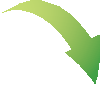 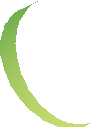 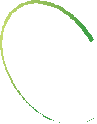 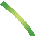 راعي تحولي
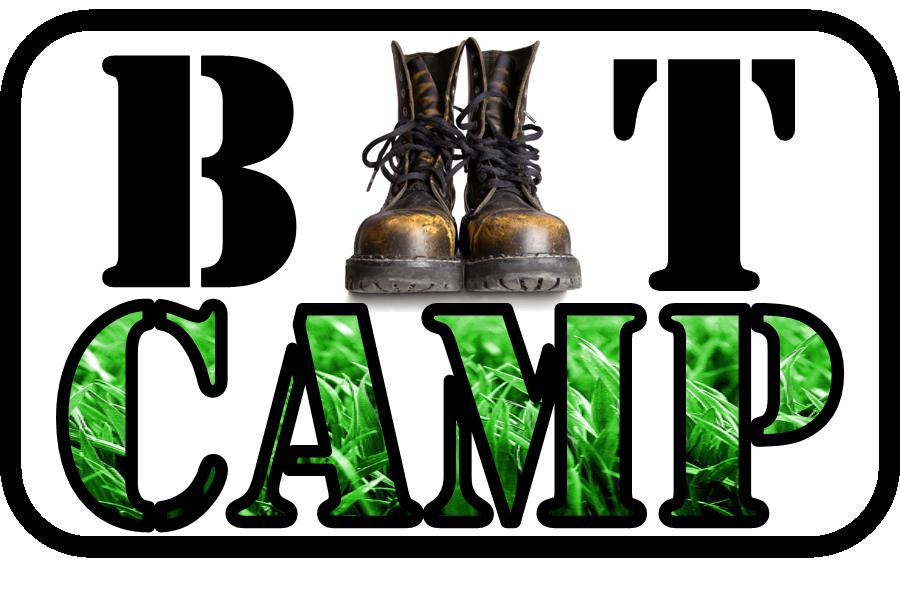 2
ملاحظة: هذه الشرائح عليها حقوق طبع ومعلومات الملكية، وهي مخصصة للإستخدام من خلال المشاركين في الكلية فقط، لا يمكن إعادة انتاجها أو نقلها إلى آخرين تحت أي ظرف.د. غوردون ي. بينفولد
تم منح الإذن للتنزيل من
BibleStudyDownloads.org
3
حل النزاعات
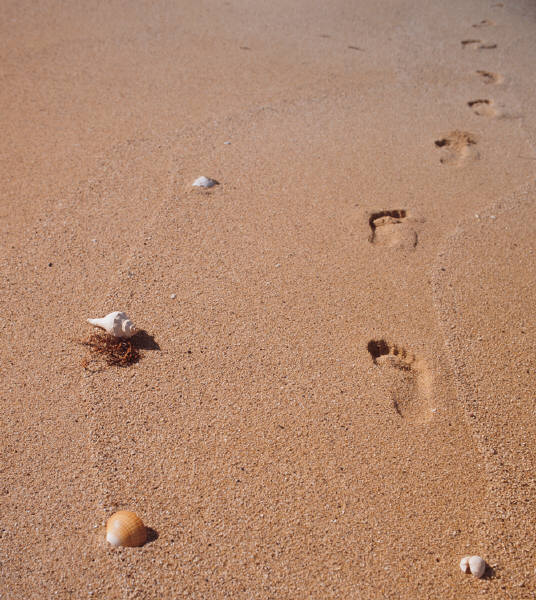 هل يسير اثنان معا إن لم يتواعدا؟
عا 3: 3
4
أربعة جوانب للتدريب
الجزء الأول: لاهوت صنع السلام
الجزء الثاني: ممارسة صنع السلام
الجزء الثالث: شخصيتك وصنع السلام
الجزء الرابع: التدخل في الكنائس المضطربة بشدة
5
الجزء الأوللاهوتصنع السلام
6
أ. إله السلام
1. الله هو إله السلام
رومية 15: 33
					رومية 16: 20
					فيلبي 4: 9
					1 تسالونيكي 5: 23
					عبرانيين 13: 20-21
					قضاة 6: 24
7
أ. إله السلام
1. الله هو إله السلام
رومية 16: 20
	وإله السلام سيسحق الشيطان تحت أرجلكم سريعاً، نعمة ربنا يسوع المسيح معكم، آمين.
8
أ. إله السلام
1. الله هو إله السلام
فيلبي 4: 9
	وما تعلمتموه، وتسلمتموه، وسمعتموه، ورأيتموه فيَّ فهذا افعلوا، وإله السلام يكون معكم.
9
ب. تصميم الله للسلام
1. يقدم الله السلام لنا من خلال المسيح
يوحنا 14: 27
					يوحنا 16: 33
					يوحنا 20: 19-21
					أعمال 10: 36
10
ب. تصميم الله للسلام
1. يقدم الله السلام لنا من خلال المسيح
يوحنا 14: 27 سلاماً أترك لكم، سلامي أعطيكم، ليس كما يعطي العالم أعطيكم أنا، لا تضطرب قلوبكم ولا ترهب.
11
ب. تصميم الله للسلام
1. يقدم الله السلام لنا من خلال المسيح
يوحنا 16: 33 قد كلمتكم بهذا ليكون لكم في سلام، في العالم سيكون لكم ضيق، ولكن ثقوا: أنا قد غلبت العالم.
12
ب. تصميم الله للسلام
1. يقدم الله السلام لنا من خلال المسيح
... جاء يسوع ووقف في الوسط، وقال لهم: سلام لكم 20 ولما قال هذا أراهم يديه وجنبه، ففرح التلاميذ ...
13
ب. تصميم الله للسلام
1. يقدم الله السلام لنا من خلال المسيح
أعمال 10: 36 الكلمة التي أرسلها إلى بني إسرائيل، يبشر بالسلام بيسوع المسيح، هذا هو رب الكل.
14
ب. تصميم الله للسلام
2. يريدنا الله أن نعيش في سلام مع بعضنا البعض
مزمور 133: 1
					رومية 14: 16-19
					أفسس 2: 14-17
					أفسس 4: 3
					كولوسي 3: 15
15
رومية 14: 16 فلا يفتر على صلاحكم 17 لأن ليس ملكوت الله أكلاً وشرباً، بل هو بر وسلام وفرح في الروح القدس 18 لأن من خدم المسيح في هذه فهو مرضي عند الله، ومزكى عند الناس 19 فلنعكف إذاً على ما هو للسلام، وما هو للبنيان بعضنا لبعض.
16
أفسس 2: 14 لأنه هو سلامنا، الذي جعل الإثنين واحداً، ونقض حائط السياج المتوسط 15 أي العداوة. مبطلاً بجسده ناموس الوصايا في فرائض، لكي يخلق الإثنين في نفسه إنساناً واحداً جديداً، صانعاً سلاماً.
17
16 ويصالح الإثنين في جسد واحد مع الله بالصليب، قاتلاً العداوة به 17 فجاء وبشركم بسلام، أنتم البعيدين والقريبين.
18
أفسس 4: 3مجتهدين أن تحفظوا وحدانية الروح برباط السلام.
19
ب. تصميم الله للسلام
3. يريدنا الله أن نعيش في سلام مع أنفسنا
أشعياء 32: 17
					أشعياء 26: 3
					أشعياء 48: 18
20
ب. تصميم الله للسلام
3. يريدنا الله أن نعيش في سلام مع أنفسنا
أشعياء 32: 17 ويكون صنع العدل سلاماً، وعمل العدل سكوناً وطمأنينة إلى الأبد.
21
ب. تصميم الله للسلام
3. يريدنا الله أن نعيش في سلام مع أنفسنا
أشعياء 26: 3 ذو الرأي الممكن تحفظه سالماً سالماً، لأنه عليك متوكل.
22
ب. تصميم الله للسلام
3. يريدنا الله أن نعيش في سلام مع أنفسنا
أشعياء 48: 18 ليتك أصغيت لوصاياي، فكان كنهر سلامك وبرك كلجج البحر.
23
ب. تصميم الله للسلام
4. يريدنا الله أن نعيش بسلام مع أعدائنا
متى 5: 9 طوبى لصانعي السلام، لأنهم أبناء الله يدعون.
24
43 سمعتم أنه قيل: تحب قريبك وتبغض عدوك 44 وأما أنا فأقول لكم: أحبوا أعداءكم، باركوا لاعنيكم، أحسنوا إلى مبغضيكم، وصلوا لأجل الذين يسيئون إليكم ويطردونكم  45 لكي تكونوا أبناء أبيكم الذي في السماوات، فإنه يشرق شمسه على الأشرار والصالحين، ويمطر على الأبرار والظالمين.
25
ب. تصميم الله للسلام
4. يريدنا الله أن نعيش بسلام مع أعدائنا
أمثال 16: 7إذا أرضت الرب طرق إنسان، جعل أعداءه أيضاً يسالمونه.
26
رو 12: 17 لا تجازوا أحداً عن شر بشر، معتنين بأمور حسنة قدام جميع الناس 18 إن كان ممكناً فحسب طاقتكم سالموا جميع الناس 19 لا تنتقموا لأنفسكم أيها الأحباء، بل أعطوا مكاناً للغضب، لأنه مكتوب: لي النقمة أنا أجازي يقول الرب.
27
رومية 12: 20 فإن جاع عدوك فأطعمه، وإن عطش فاسقه، لأنك إن فعلت هذا تجمع جمر نار على رأسه 21 لا يغلبنك الشر بل اغلب الشر بالخير.
28
ب. تصميم الله للسلام
4. يريدنا الله أن نعيش بسلام مع أعدائنا
عبرانيين 12: 14 اتبعوا السلام مع الجميع، والقداسة التي بدونها لن يرى أحد الرب
29
ت. جذور النزاع
ملاحظات
1. النزاع منتشر
	(أنظر إلى ملاحظاتك)
30
نزاع بولس وبرناباأعمال 15: 16-31
31
نزاع بولس وبرناباأعمال 15: 16-31
32
نزاع بولس وبرناباأعمال 15: 16-31
33
نزاع بولس وبرناباأعمال 15: 16-31
34
ت. جذور النزاع
ملاحظات
1. النزاع منتشر
2. اصحاحات السلام
تك 1-2، رؤ 21-22
35
ت. جذور النزاع
ملاحظات
3. لاهوت النزاع
36
يعرف النزاع بأنه الإختلاف في الرأي أو القصد والذي يحبط أهداف أو رغبات شخص آخر 
	 (كين ساندي، صانع السلام، 29)
37
تعريف صراع الكنيسة
	صراع الكنيسة هو الإختلاف في الرأي حول المهمة، الرؤيا والقيم التي تحبط أهداف أو رغبات الشخص 
	 (براون، بينفولد، ويسترا، الراعي الفريد، 154)
38
ت. جذور النزاع
ت. دخول الخطية إلى الوجود
			اسم الشيطان		الخصم
39
قتّال		يوحنا 8: 44
	كذاب		يوحنا 8: 44
	يؤكد ويمارس الخطية		1 يوحنا 3: 8
	يعزز أسلوب حياة كاذب                  	أفسس 2: 1-3
	يعزز ديانة كاذبة                          	1 تيموثاوس 4: 1-3
40
وصف الشيطان	
						حزقيال 28: 11-17
41
خاتم الكمال
ملآن حكمة
كامل الجمال
في عدن
لابس المجد
مجهز للموسيقى (الدفوف والنايات)
مخلوق
42
مركز الشيطان أمام الله
الكروب المنبسط المظلل
يتمشى بين حجارة النار ( قريب من الله)
كامل في كل طرقه
43
خطية الشيطان		أشعياء 14: 12-17
		(الكبرياء)
أصعد إلى السماوات
أرفع كرسيي فوق كواكب الله
أجلس على جبل الاجتماع
أصعد فوق مرتفعات السحاب
44
خطية الشيطان		أشعياء 14: 12-17
أصير مثل العلي
يتصلف     1 تي 3: 6

امتدت إلى ملائكة أخرى رؤ 12: 14
45
ت. جذور النزاع
5. دخول الخطية إلى البشرية   
    تكوين 3: 1-6 

	التجربة
عدد 6		     1 يوحنا 2: 15-16
46
15 لا تحبوا العالم ولا الأشياء التي في العالم، إن أحب أحد العالم فليست فيه محبة الآب16 لأن كل ما في العالم: شهوة الجسد، وشهوة العيون، وتعظم المعيشة، ليس من الآب بل من العالم.	1 يوحنا 2: 15-16
47
ت. جذور النزاع
5. دخول الخطية إلى البشرية   
    تكوين 3: 1-6 

	التجربة
عدد 6		     1 يوحنا 2: 15-16
   العواقب   تك 3: 7-19
46
ت. جذور النزاع
النزاع بين نسل الحية ونسل المرأة
تك 3: 15
49
ت. جذور النزاع
النزاع بين الإنسان والله
مت 16: 21-23
50
د. النزاع في الحياة المسيحية
51
خرائط الحرب
http://www.mapsofwar.com/ind/imperial-history.html
52
ث. خمسة أنواع من النزاع في الحياة المسيحية
1. النزاع بين الناس والله – تك 6: 3
2. إدانة الذات: صراع الناس في قبول غفران الله – أش 48: 18 

3. الحرب الروحية – أف 6: 10-20
53
ث. خمسة أنواع من النزاع في الحياة المسيحية
4. الصراعات الشخصية – مت 5: 21-26، 18: 15-18
5. الصراع مع أعدائنا – رو 12: 16-21
54
ث. خمسة أنواع من النزاع في الحياة المسيحية
6. انتشار الصراع
محاضرة متقدمة
55
[Speaker Notes: Look at passages in the notes.]
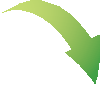 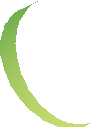 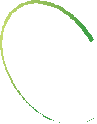 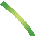 راعي
تحولي
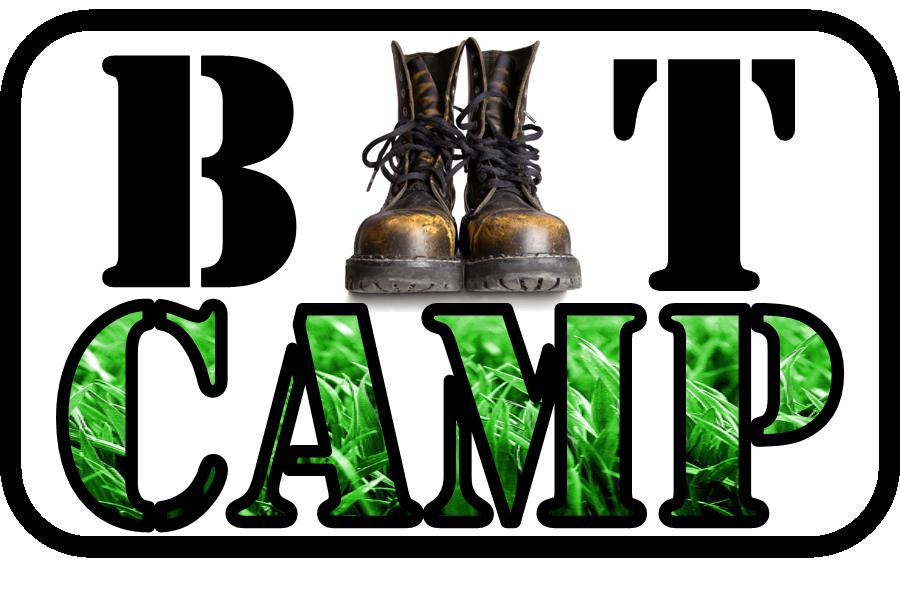 56
ج. النقاط الساخنة: المشاكل التي تشعل النزاع
1. ضياع المهمة والرؤيا
57
العوامل المهمة في الصراع
نقص الإتفاق، التواصل، الملكية وتطبيق رؤيا موحدة
رؤيا       موحدة
تنمية مجموعات ذات اهتمامات خاصة
تصارع القيم والقصد
مجموعة     اهتمام        خاص
مجموعة     اهتمام        خاص
مجموعة     اهتمام        خاص
58
العوامل المهمة في الصراع
رؤيا       موحدة
مجموعة     اهتمام        خاص
مجموعة     اهتمام        خاص
مجموعة     اهتمام        خاص
صراع المصالح
يؤدي إلى تعميق
الصراع والإحباط
59
القيادة الرؤيوية
الناس
التواصل، التواصل، التواصل
الإدارة
تقديم النموذج
التشجيع   
الموارد
الإعداد
الدعم
التقوية
رؤيا         موحدة
التأثير
الرؤيا
الرؤيا
أهداف       الخدمة
القائد
هيكلية المحاسبية
60
ج. النقاط الساخنة: المشاكل التي تشعل النزاع
2. الدوافع الخاطئة التي تؤدي إلى الأفعال الخاطئةيعقوب 4: 1-12متى 15: 19
3. خطايا الأعمالغلاطية 5: 16-23
61
ج. النقاط الساخنة: المشاكل التي تشعل النزاع
4. العلاقات الشخصيةغلاطية 2: 1-14متى 15: 19
5. الحواجز اللغويةأعمال 6: 1-6
62
ج. النقاط الساخنة: المشاكل التي تشعل النزاع
6. الإختلافات الثقافية
7. سوء الفهم نتيجة التواصل الضعيف
8. إدانة الدوافع بشكل خاطئ
9. اللغة
63
ج. النقاط الساخنة: المشاكل التي تشعل النزاع
10. الإختلافات في القيم، الأهداف، المواهب، الدعوة.
11. التنافس على المصادر المحدودة. 
12. الملكية
13. انخفاض في عضوية وحيوية الكنيسة.
64
ج. النقاط الساخنة: المشاكل التي تشعل النزاع
14. التقليدية
15. راعي غير فعال
16. السيطرة أو الإدارة الجزئية لمجلس الإدارة
17. أعضاء الكنيسة العنيدون والمتمردون
65
ج. النقاط الساخنة: المشاكل التي تشعل النزاع
18. تلائم مناسب بين الراعي والجماعة
19. الصراع بين الرواد (الحرس القديم) وأصحاب المنازل (الشعب الجديد)
20. أخرى
66
حل النزاع
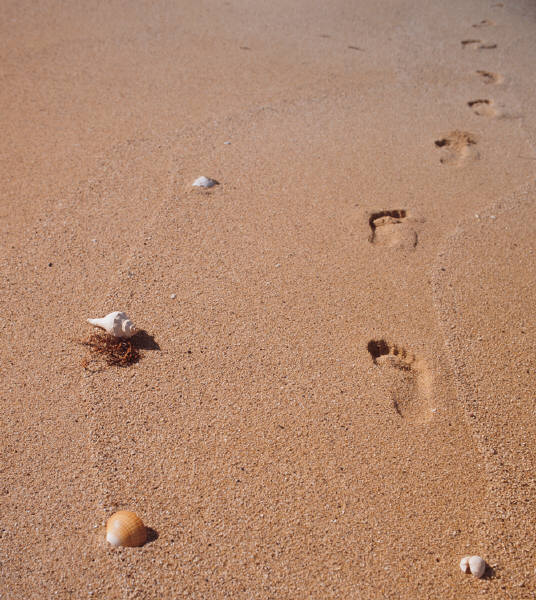 هل يسير اثنان معا إن لم يتواعدا؟
عا 3: 3
67
الجزء الثانيممارسةصنع السلام
68
أهداف حل النزاع
1. افتراضات أساسية
أ . يسعى المسيح لإيجاد التناغم في جسد المسيح، الكنيسة المحلية. 

ب. الهدف الأساسي هو استرداد العلاقات المكسورة.

ت. في حالة الفشل في تحقيق التوبة، الإعتراف والمسامحة، يجب فصل الأطراف المسيئة إلى الوقت الذي تحدث فيه الإستجابات الكتابية.
69
2.   4. مستويات حل النزاع
أ . سلام مع الله
ب. سلام مع أنفسنا
ت. سلام مع الآخرين – صنع السلام في الكنيسة
ث. سلام مع الأشخاص الصعبين
70
ردنا الأول على الإساءة
المقطع: 1 بطرس 4: 8
ولكن قبل كل شيء لتكن محبتكم بعضكم لبعض شديدة، لأن المحبة تستر كثرة من الخطايا.
71
مفاتيح أساسية لحل النزاع الكتابي
حافظ على الدائرة صغيرة
امتلك ما هو لك
طبِّق المقطع المناسب لقضية الصراع المطروحة والإستجابات المناسبة لكل منها. إن ما جاء في متى 18: 15-18 ليس العلاج الشامل لكل صراع
72
مفاتيح أساسية لحل النزاع الكتابي
أنت تعرف إذاً اذهب
73
محاضرة تقدمية
اجتمعوا ضمن مجموعات من 4 أو 5 وناقشوا موضوع نزاع واجهتموه.
اكتبوا القضية وأجيبوا على السؤال، كيف أتعامل مع هذه القضية؟
74
الجزء الثالثمقاطع نزاعات رئيسية:مقاطع محددة مع وصفات محددة لصنع السلام
75
المقطع: مت 5: 21-26
المشكلة: مؤمن يدرك أنه/أنها أساء إلى شخص آخر
المشتركون: الشخص المسيء والشخص المفترض أنه أسيء إليه
الشخص المسؤول عن الحل:      الشخص الذي سبب الإساءة
76
العملية:
1. اترك قربانك (الحل أكثر أهمية من العطاء)
2. الشخص المسيء يسعى للحصول على الغفران
القصد:   المصالحة
النتيجة:   المصالحة والتناغم
77
المقطع: متى 18: 15-18
المشكلة: شخص مؤمن أخطأ ضد مؤمن آخر
المسؤولون عن المصالحة:
1. المسيء والمساء إليه
2. شاهد أو شاهدين آخرين
3. الكنيسة كلها
78
العملية:
1. يجتمع الطرف المساء إليه وحده مع الطرف المسيء
2. تم إيجاد حل مجداً للرب. عدم إيجاد حل شاهد أو شاهدين
3. يتم احضار المسيء أمام الكنيسة، المصالحة أو الفصل من الكنيسة.
القصد:   الحل بين الطرفين
النتيجة: الحل أو الطرد
79
المقطع: غلاطية 6: 1، 10
المشكلة: المؤمن أُخِذَ (انكشف، تجاوز، تفاجأ) في زلة (خطوة كاذبة، خطيئة تعدي)
المسؤولون عن المصالحة:
1. المراقب
2. هؤلاء الروحانيون
3. الشخص الذي أُخِذَ في زلة
80
العملية
1. الملاحظة
2. التحضير الروحي
3. متابعة الطرف المذنب بلطف
القصد:   العودة غلى الحياة المسيحية النافعة
النتيجة:     1. الإسترداد
		2. الطرد في حال عدم التوبة
81
المقطع: تيطس 3: 1-11، رومية 16: 17-18،     3 يوحنا 9-10
المشكلة: شخص يثير الخلافات ويعطل الكنيسة
هؤلاء المشتركون: الشخص والكنيسة
هؤلاء المسؤولون: الشخص والكنيسة
82
العملية:
1. قدم تحذيرين
2. إذا حدث اضطراب ثالث يتم طرد العضو من الكنيسة من قبل الكنيسة.
القصد:   التوبة والمصالحة وإن لم يكن فالطرد الذي يؤدي إلى وجود التناغم
النتيجة:   التناغم في الكنيسة
83
المقطع: 2 تسالونيكي 3: 6-15
المشكلة: يتصرف المؤمن بطريقة غير منظمة، فلا يوفر احتياجات جسده الكثيرة.
المشتركون: يتعامل المؤمنون والكنيسة مع هذا الأخ (الأخت) غير المنظم
84
العملية:
1. تعرف على الحالة.
2. لا تحتفظ بصحبتهم
3. حذر غير المنضبط ليصير منضبطاً
القصد:   التوبة والإسترداد للشركة الصحيحة.
النتيجة: يتم تخجيل الشخص غير المنضبط بقصد التوبة.
85
المقطع: 1 كورنثوس 6: 1-11
المشكلة: رفع أحد المؤمنين في الكنيسة دعوى قضائية ضد مؤمن آخر في مسألة مدنية.
المشتركون:
الشخصين المتخاصمين والكنيسة
الطرفين المسؤولين عن الحل
الشخصين المتخاصمين والكنيسة
86
العملية
1. تعرف على موقف الكنيسة.
2. اعقد محاكمة
3. قم تعيين الأصغر في الجسد قاضياً أو قم تعيين أعظم مؤمن قاضياً.
4. اسمح أن يتم الإحتيال عليك بدلاً من أن تخدع المسيح 
5. اسمح أن يتم خداعك بدلاً من أن تخدع المسيح
87
القصد:
1. تعامل مع الرب باحترام
2. تسوية الخلاف الذي يمكن أن يقسم الكنيسة
النتيجة:
1. تم تسوية المسألة
2. تم تمجيد اسم المسيح
3. سوف يلاحظ الذين هم من خارج
88
المقطع: 1 تي 1: 19-20
2 تي 2: 16-18
المشكلة: عقيدة خاطئة / هؤلاء الذين يعلمون تجاديف (كلام الإفتراء والإساءة)
المشتركون: الكنيسة والأشخاص مثيري المشاكل
المسؤولون: المؤمنون الذين يشوهون ويعلمون التعاليم الباطلة والكنيسة
89
العملية:
1. تعرف على السم المميت
2. سلم المجدفين للشيطان حتى يتعلموا أن لا يجدفوا
القصد: حماية الكنيسة من التجديف والتعليم الكاذب
النتيجة: ستكون الكنيسة محمية من التجديف والتعليم الكاذب
90
المقطع: 1 كورنثوس 5: 1-13
المشكلة: الفجور في الكنيسة
الأشخاص المشتركون: الكنيسة والشخص الزاني
المسؤولون: الشخص الزاني والكنيسة
91
العملية:
1. تعرف على خطية الفجور
2. واجه وإن حدث توبة مجداً للرب، وإن لم يحدث يتم الطرد من الكنيسة وتسليم هذا الشخص للشيطان لهلاك الجسد
القصد:   تطهير الكنيسة من النجاسة الأخلاقية
النتيجة: سيتم تطهير الكنيسة من الفجور
92
المقطع: أمثال 26: 20-22
         2 كورنثوس 12: 20
المشكلة/ النميمة
المشتركون: الكنيسة وهؤلاء النمامين
المسؤولون: قيادة الكنيسة، الكنيسة والنمامين
93
العملية: 
1. تعرف على المشكلة
2. واجه وتعامل مع الفيل في الغرفة
القصد: حماية الكنيسة من النميمة
النتيجة: ستكون الكنيسة محمية وسوف يلاحظ الشعب
94
متنمري الكنيسة
&
قتلة رجال الدين
95
هرم الصراع
طرد الراعي
الإتهام
التلميح
الرأي
الحقائق
نمو المقاومة
دينيس ر. ماينارد، عندما تهاجم الأغنام (بوكسيرج، 2010)،  47-48
96
الجزء الرابعشخصيتكوصنع السلام
97
التعامل مع الصراع بطريقة الشيطان
الطرق النموذجية التي نسيء بها التعامل مع الصراع الكنسي
98
أربعة أنماط استجابة غير مناسبةجيم فان يبيرين، صناعة السلام (استخدمت بإذن)
الإفراط في التركيز
الإفراط  في التركيز
سلبي 
التمسك بحب الذات
دفاعي   الدفاع عن حب الذات والحقيقة الذاتية
PASSIVE holding onto self-love
DEFENSIVE defending    self-love &   self-truth
ا ل ح ق
ا ل ح ب
مراوغ  تجنب حب الذات والحقيقة الذاتية
عنيف 
إجبار الحقيقة الذاتية
AGGRESSIVE forcing          self-truth
EVASIVE avoiding self-truth & self-love
غير أمين
غير مبالي
99
نمط استجابة مناسب
الإفراط   في   التركيز
الإفراط   في   التركيز
سلبي 
التمسك بحب الذات
دفاعي
الدفاع عن حب الذات 
والحقيقة الذاتية
الحب
الحق
أفسس 4: 15
مراوغ
تجنب الحقيقة الذاتية
عنيف
إجبار الحقيقة الذاتية
غير أمين
غير مبالي
100
2. ملاحظات إضافية
نتجاوب من خلال النعمة الكتابية
      رومية 12: 17-21
101
افعلوا كل شيء بلا دمدمة ولا مجادلة، لكي تكونوا بلا لوم وبسطاء، أولاداً لله بلا عيب في وسط جيل معوج وملتو، تضيئون بينهم كأنوار في العالم.	 فيلبي 2: 14-15--
102
والثانية مثلها: تحب قريبك كنفسك	 متى 22: 39—
103
(المحبة) لا تقبح، ولا تطلب ما لنفسها، ولا تحتد، ولا تظن السوء	  1كورنثوس 13: 5--
104
فكل ما تريدون أن يفعل الناس بكم افعلوا هكذا أنتم أيضا بهم، لأن هذا هو الناموس والأنبياء ـــــ متى 7: 12
105
ماذا لو لم يتجاوب الناس معنا؟
نتجاوب من خلال النعمة الكتابية
      رومية 12: 17-21
106
7. التدخلات في الكنائس المضطربة بشدة
أ . أنظر النشرات
ب. خطوات رئيسية نحو المصالحة
ت. المجمع المقدس
107
عملية المصالحة
دور صانع السلام
تتواصل الكنيسة مع                                 مستشار / صانع سلام
	
يقوم المستشار/صانع السلام                      بالإتصال بمكتب الطائفة
108
عملية المصالحة
دور صانع السلام
يؤمن المستشار                                         دعوة للكنيسة	

تصوت الكنيسة لاستخدام                             المستشار / صانع السلام
109
عملية المصالحة
دور صانع السلام
يرسل المستشار/صانع السلام                        حزمة تقييم إلى الكنيسة
	
يقوم المستشار                                        بتجميع فريق التقييم
110
عملية المصالحة
دور صانع السلام
تعيد الكنيسة مواد التقييم	

يقدم المستشار/صانع السلام                       البيانات والأدلة لفريق التقييم
111
عملية المصالحة
دور صانع السلام
يقوم فريق التقييم بمراجعة البيانات                  ويضع جداول التقييم في الموقع	

تقييمات في الموقع                                   ونتائج التوصيات
112
عملية المصالحة
دور صانع السلام
التحضير للمصالحة
	
المجمع المقدس

المتابعة
113
حل النزاعات
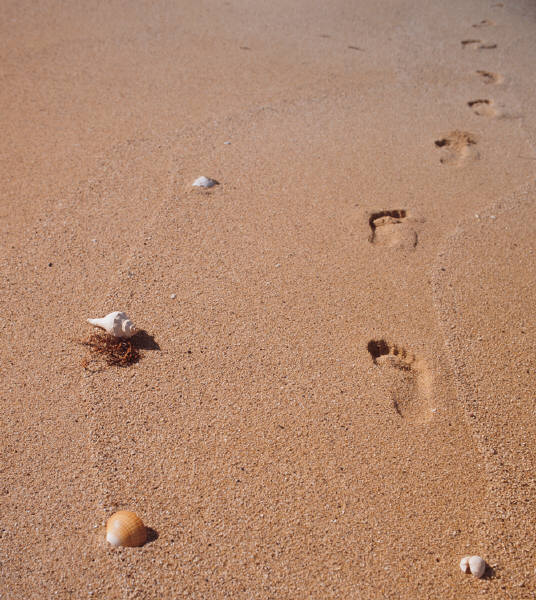 هل يسير اثنان معا إن لم يتواعدا؟
عا 3: 3
4
ملاحظة: هذه الشرائح عليها حقوق طبع ومعلومات الملكية، وهي مخصصة للإستخدام من خلال المشاركين في الكلية فقط، لا يمكن إعادة انتاجها أو نقلها إلى آخرين تحت أي ظرف.د. غوردون ي. بينفولد
115
Black
أحصل على هذا العرض التقديمي مجاناً
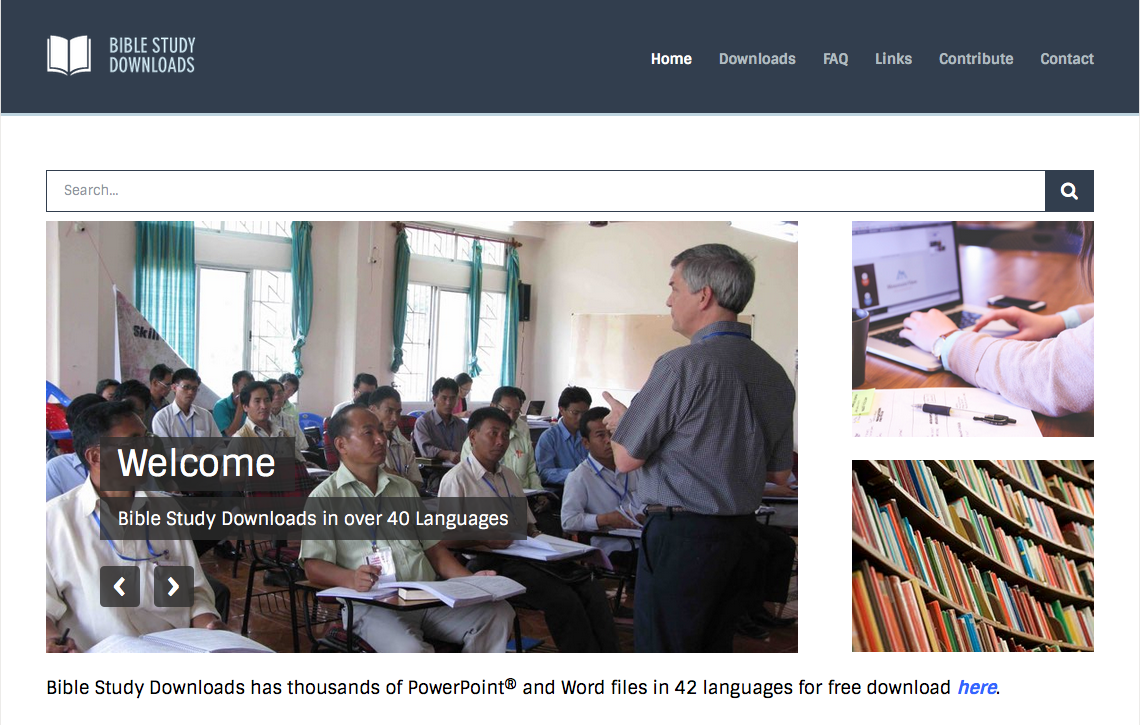 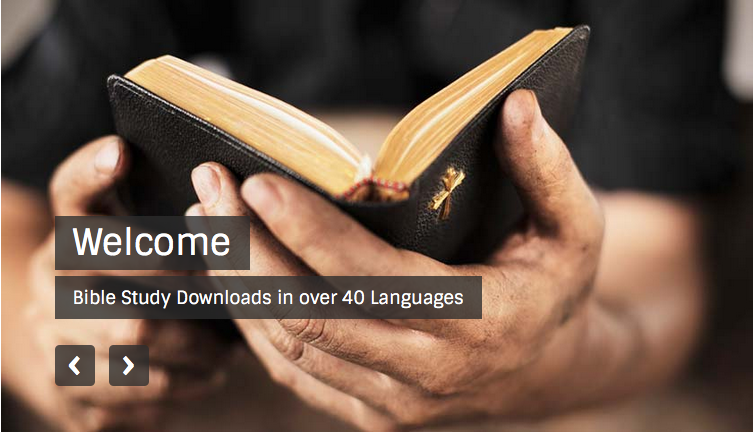 تحول الكنيسة at BibleStudyDownloads.org
[Speaker Notes: Church Transformation (ct)]